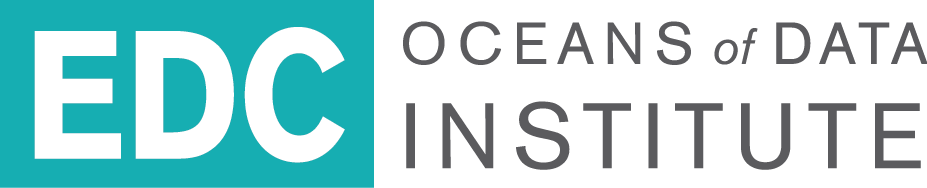 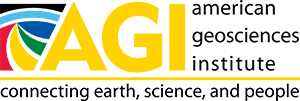 Streams of Data
Teaching Elementary Science with Authentic Science Data
Amy Busey
EDC’s Oceans of Data Institute
Ed Robeck & Lindsay Mossa
American Geosciences Institute
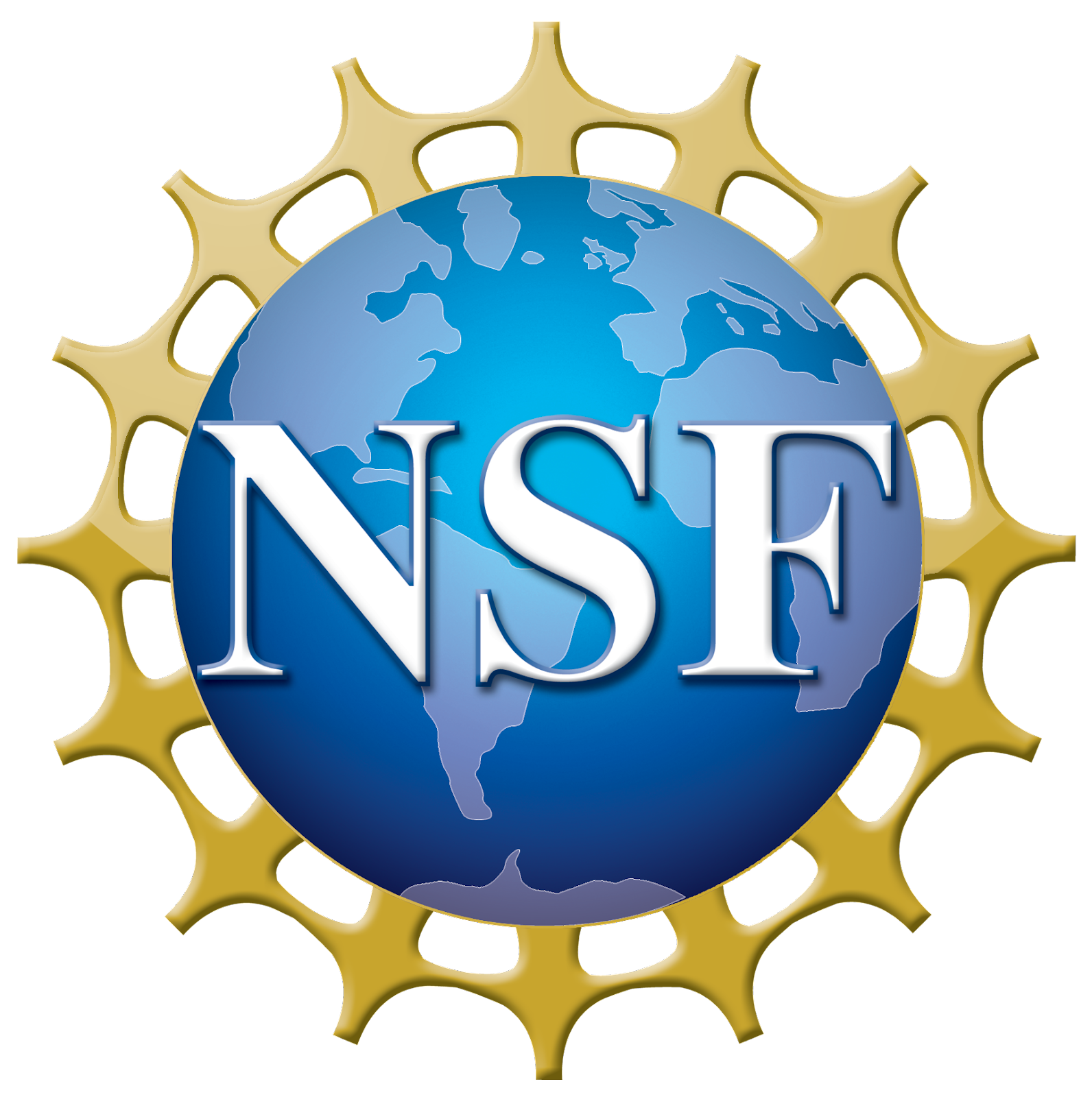 This material is based upon work supported by the National Science Foundation under Grant Nos. 1906264, 1906286. Any opinions, findings, and conclusions or recommendations expressed in this material are those of the author(s) and do not necessarily reflect the views of the National Science Foundation.
[Speaker Notes: Each introduce ourselves.
Mention that this presentation is being done on behalf of a team.
Add NSF grants and disclaimer]
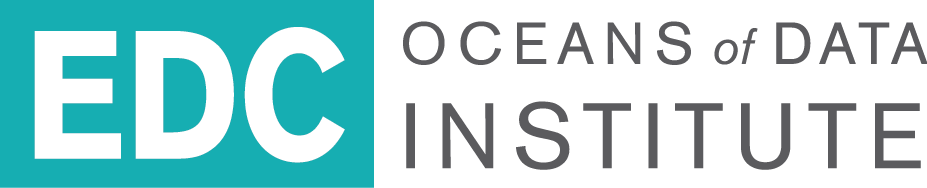 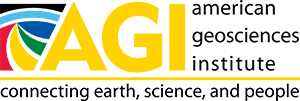 Takeaways
Young learners can think critically with and about real-world, professionally collected data.
There are appropriate instructional scaffolds that can be applied to the use of datasets that are available online from sources (e.g., USGS, NOAA, and others).
Varied instructional resources—including real-world data—can be combined with students’ own experiences to generate meaningful understanding of real-world events and phenomena.
[Speaker Notes: Amy -]
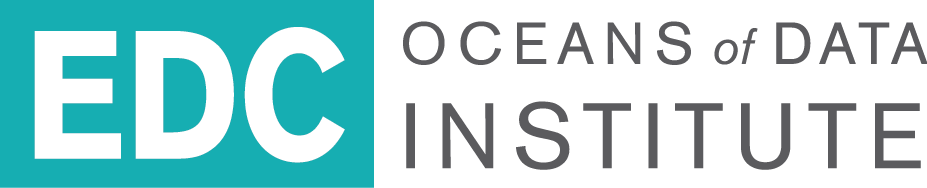 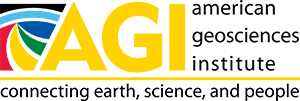 Agenda
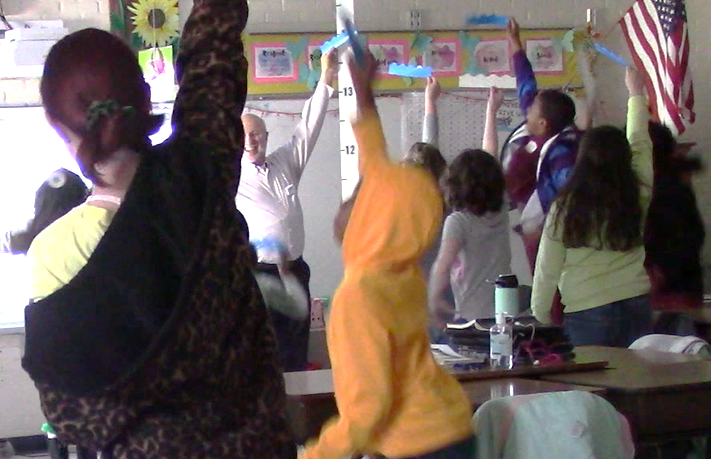 Project Introduction
Activities
Discussion & Questions
Resources
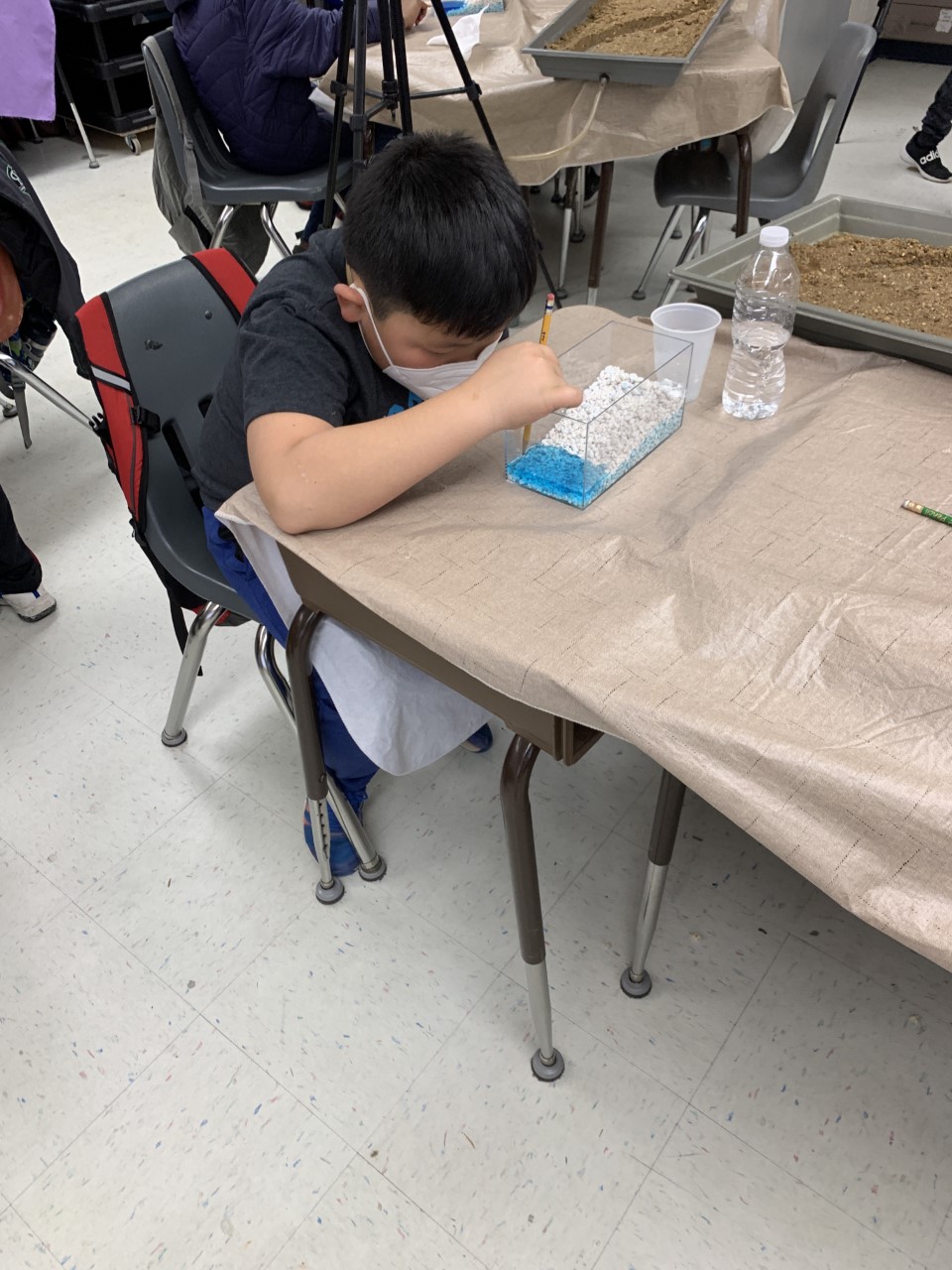 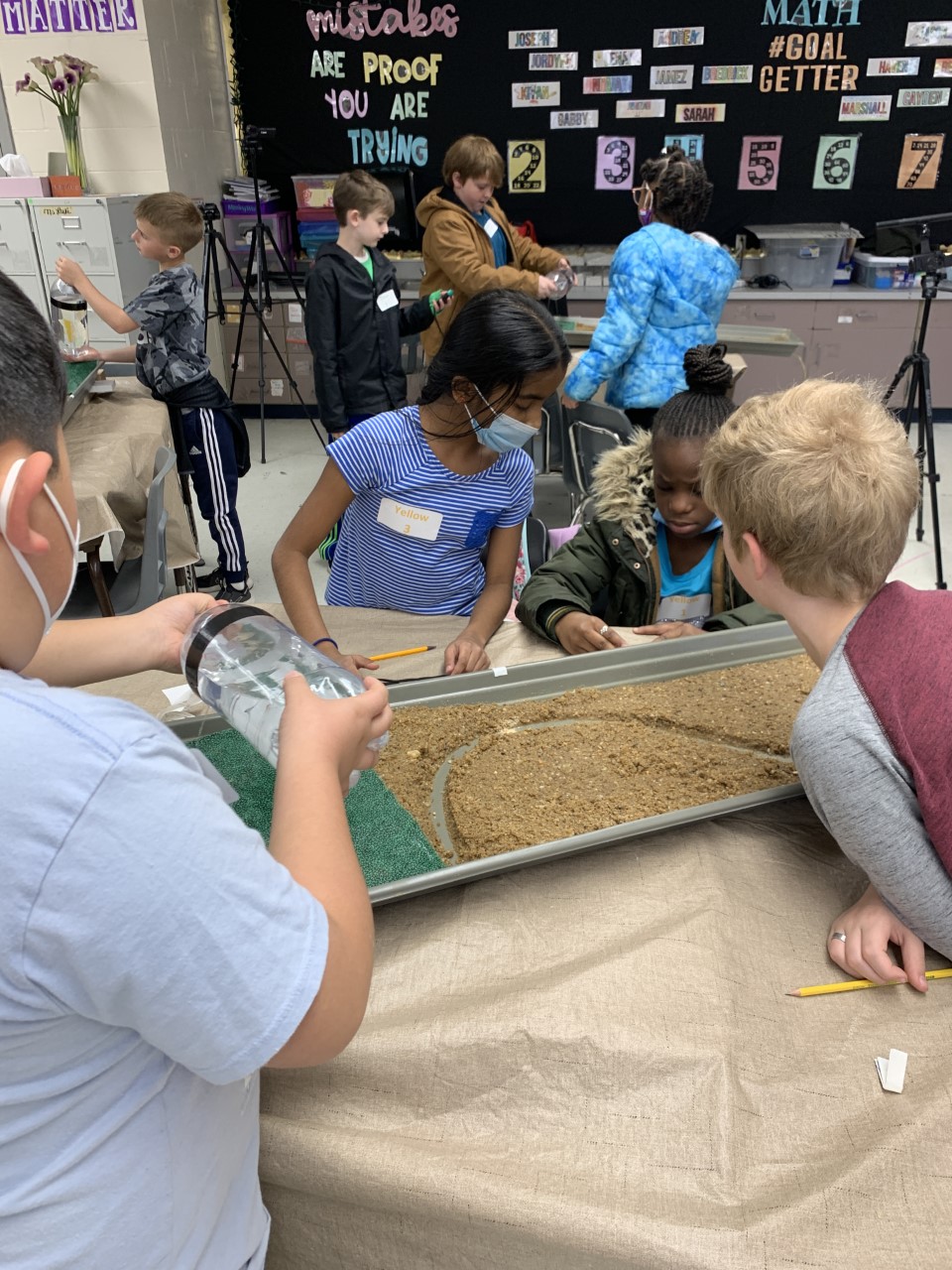 [Speaker Notes: Amy – We’re sampling from a four- to five- day instructional sequence. This is available online.

(FIS classroomrom 2, day 1 video screenshot at 23:25, or around 25:20]
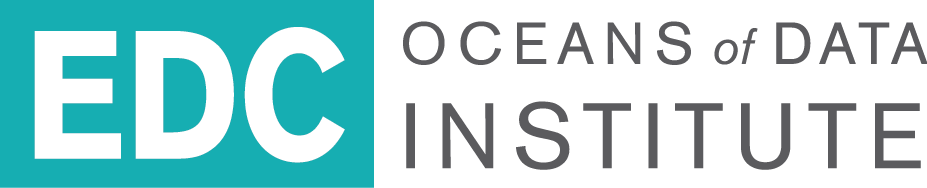 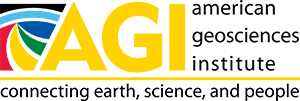 Opportunity
Data literacy is critical in today’s society.
Data are everywhere!
Data provide rich context for teaching and learning STEM.
Young learners reason in complex ways.
A variety of data experiences may lay a stronger foundation for data literacy.
[Speaker Notes: Amy – 1 min.

Notes from Amy: 
Our economy and jobs are increasingly shaped by data and by the knowledge and skills required to use them.
We all produce streams of data, which we need to be aware of, shape, and manage.
Data empower us to make evidence-based decisions that affect our lives and our society.]
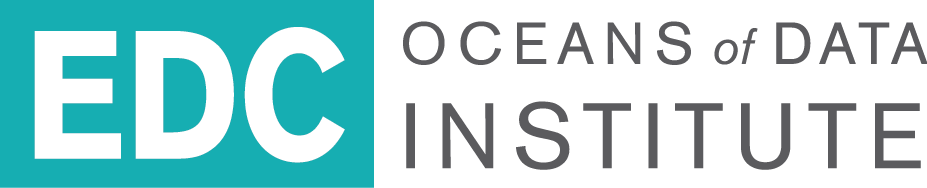 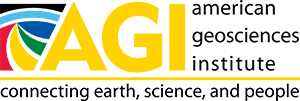 Streams of Data
How can professionally collected, scientific data support the development of data literacy skills in elementary students?

What types of scaffolds are necessary for this potential to be realized?
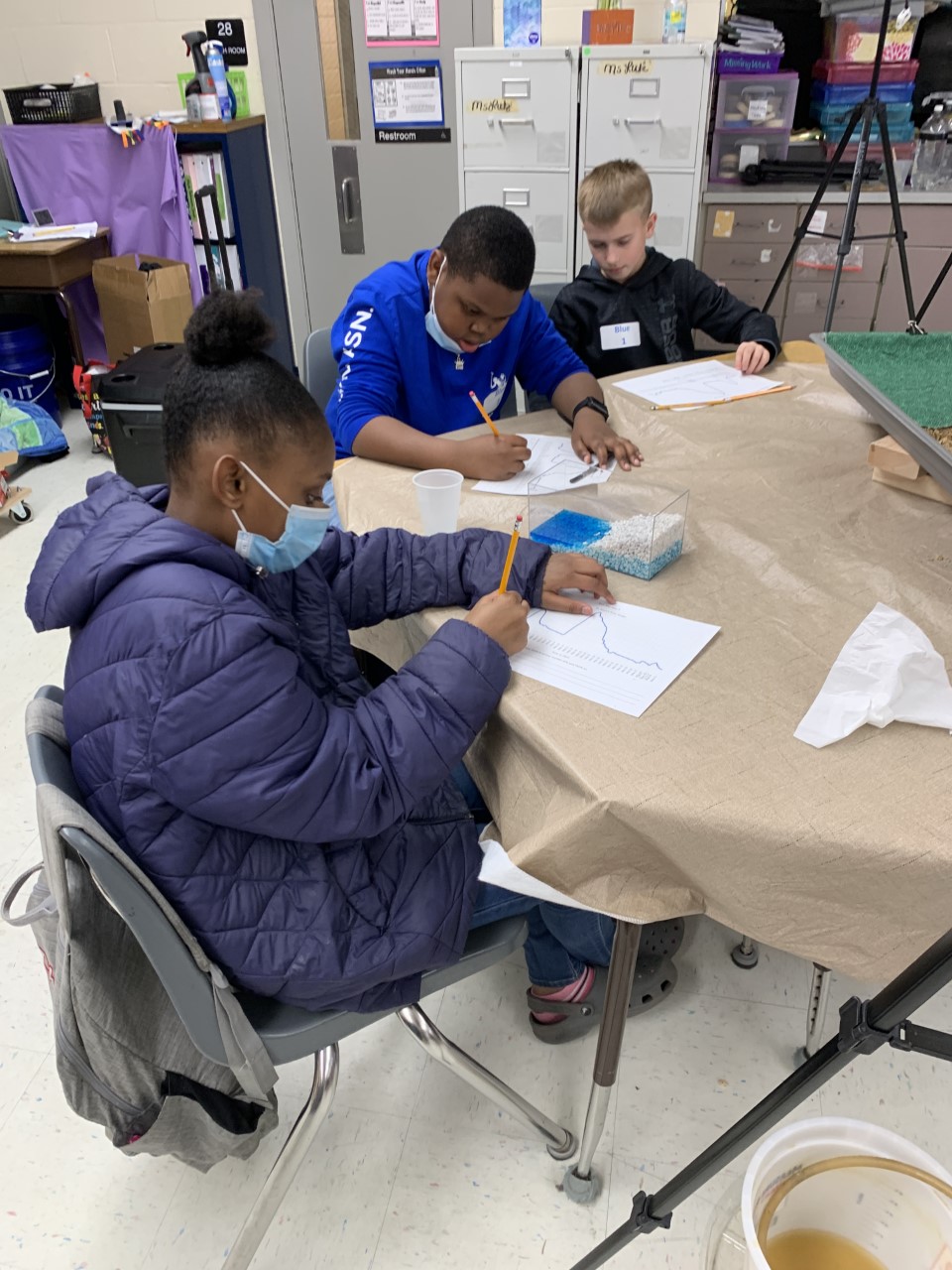 [Speaker Notes: Amy -- .5 Emphasize “scaffold” – These questions led to this lesson.]
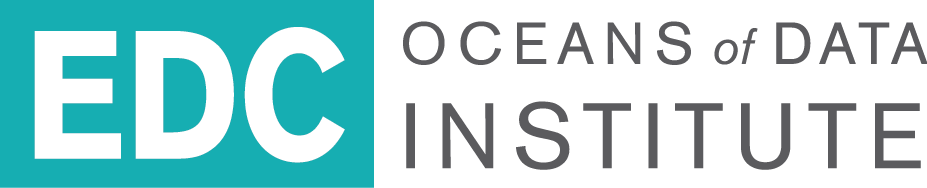 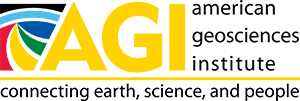 Lesson Overview
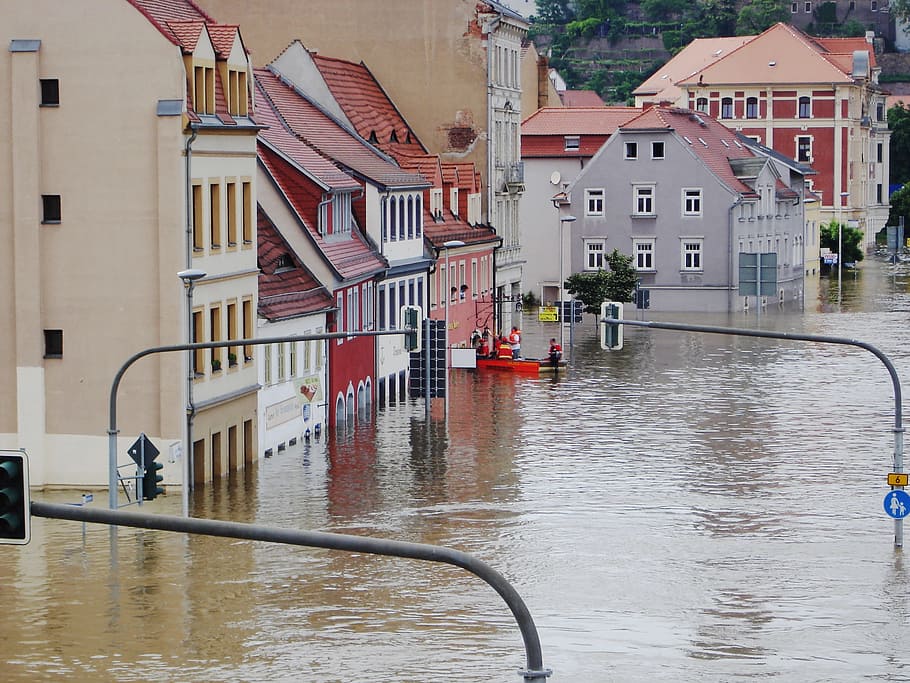 NGSS Standard
4-ESS3-2. Generate and compare multiple 
    solutions to reduce the impacts of natural 
    Earth processes on humans 

Science & Engineering Practices 
(2) Developing and using models
(4) Analyzing and interpreting data
(7) Engaging in argument from evidence

Key Questions in the Lessons
How does water move around us?
What factors impact how water moves in a natural environment?
What factors impact how water moves in an urban environment?
[Speaker Notes: Lindsay – 2 min.
When introducing the NGSS standard, some sort description why teachers should care about water/flooding. 

Images creative commons  pick one]
Engagement in the Phenomenon
Two 1000-year floods occurred within two years (2016 & 2018) in Ellicott City, MD
Video
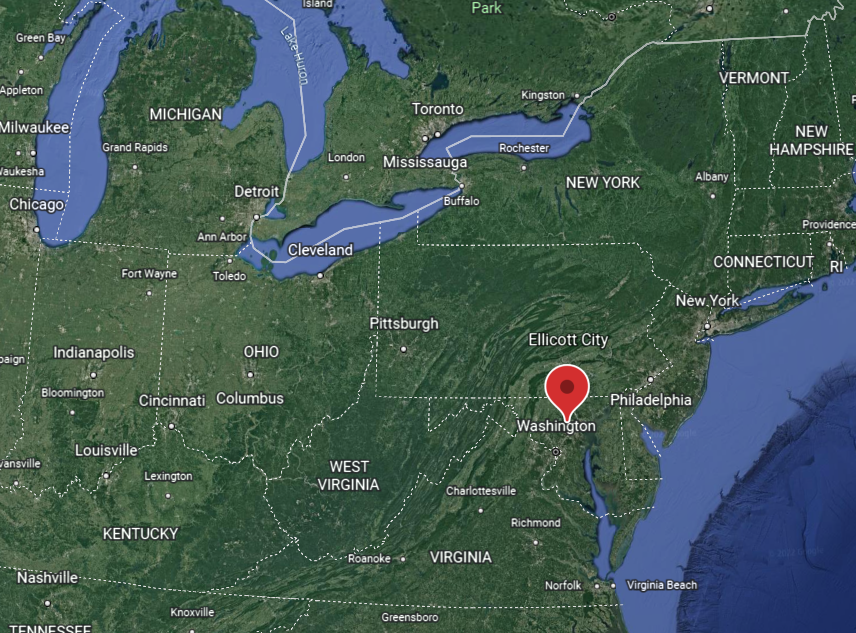 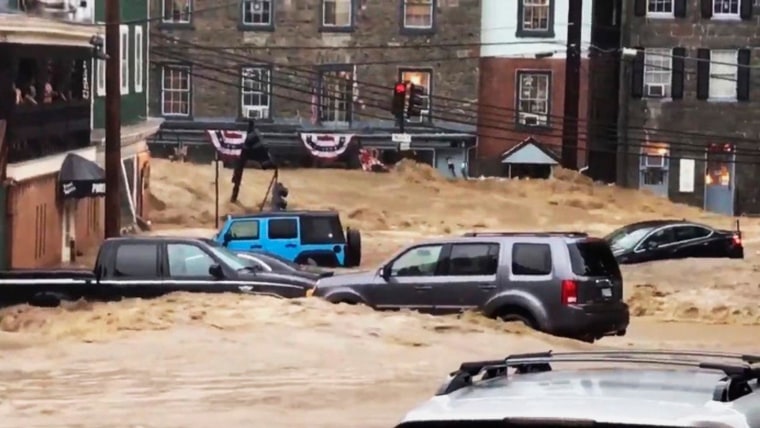 credit: NBC News
[Speaker Notes: Lindsay – 3 min. (with video)
Image sources: https://upload.wikimedia.org/wikipedia/commons/0/0e/Ellicott_City_MD2.jpg
https://live.staticflickr.com/4351/35886920003_e19c559c37_b.jpg 

**Before sending to Chis/uploading online, change this picture to a flooding image from creative commons.]
Measuring River Height: Introducing Hydrographs
Kinesthetic Activity
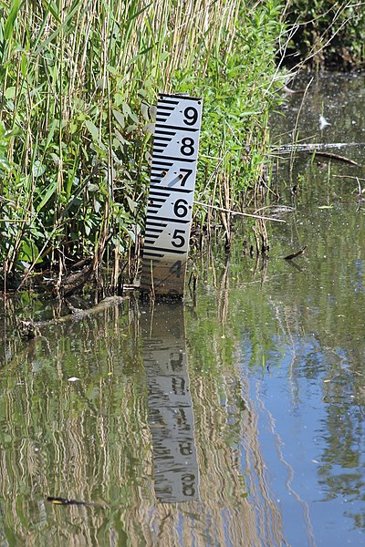 [Speaker Notes: Lindsay to Ed transition – One of the things we’re interested in is river height. River height is measured in several ways, including using a device like this—a staff gauge. We have a model staff gauge here.]
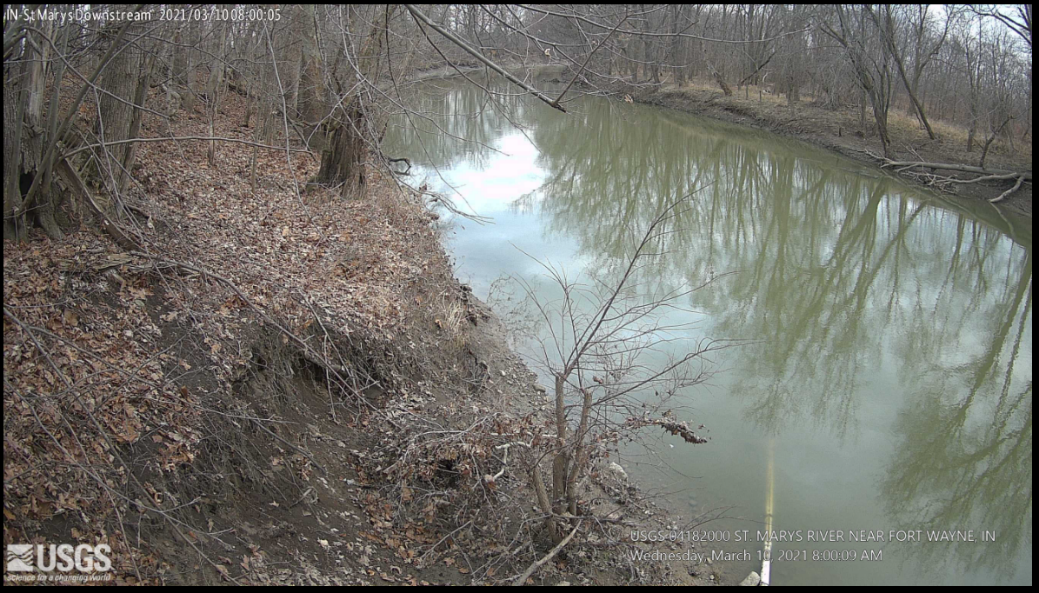 baseflow
[Speaker Notes: Ed – .5 min. (This is a lesson slide) -- After introducing some key terms – river bank, riverbed, height, flow.
We looked at this kind of representation. This shows the river height. 
The line here is not data. It is used to illustrate the term “base flow”
Note the axes – note units, skip counting by 5 on x-axis, “feet” 
Note start at “0” – there’s a lot of wasted space. We’re going to remove the unused section.]
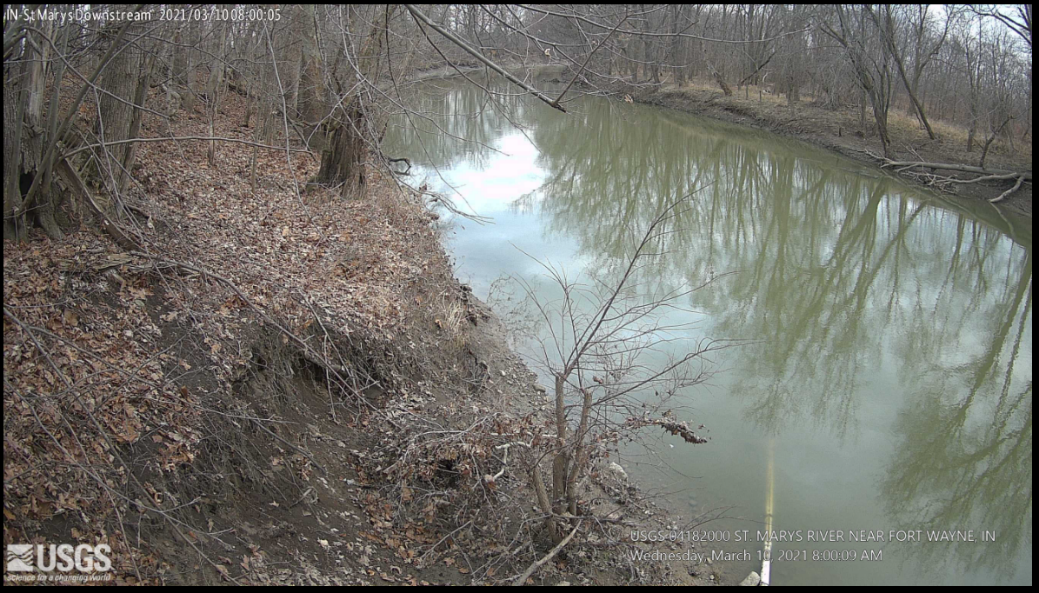 baseflow
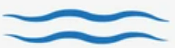 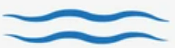 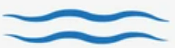 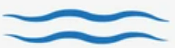 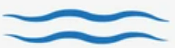 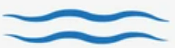 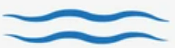 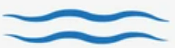 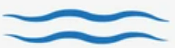 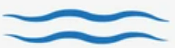 [Speaker Notes: Ed – .5 min. (This is a lesson slide) Note removal of 0-7 feet. – Slide from student presentation -- Here’s our staff gauge (point to gauge in room). Note that we are standing at baseflow. We are going to be part of the river.]
April 1             9   .
April 6             8   .
April 11           8   .
April 16           8   .
April 21           8   .
April 26           8 ½
May 1            11 ½
May 6              8 ½
May 11          14   .
May 16          10 ½
May 21            8   .
May 26            8   .
May 31            8  .
[Speaker Notes: Ed – 3 min. (This is a lesson slide) Animate and go to heights. What if we connected these dots. Would that be reasonable?
We are only]
April 1             9   .
April 6             8   .
April 11           8   .
April 16           8   .
April 21           8   .
April 26           8 ½
May 1            11 ½
May 6              8 ½
May 11          14   .
May 16          10 ½
May 21            8   .
May 26            8   .
May 31            8  .
[Speaker Notes: Ed – .5 min. Seeing that we are only using data from every fifth day; How might that affect our understanding of the data?]
April 1             9   .
April 6             8   .
April 11           8   .
April 16           8   .
April 21           8   .
April 26           8 ½
May 1            11 ½
May 6              8 ½
May 11          14   .
May 16          10 ½
May 21            8   .
May 26            8   .
May 31            8  .
[Speaker Notes: Ed – 1 min. (This is a lesson slide) – Talk to your neighbor; How is the information in the blue line different from the information given by the red line? This leads to a discussion of limitations of data, sampling, and precision.]
St. Mary’s River Picture Sort
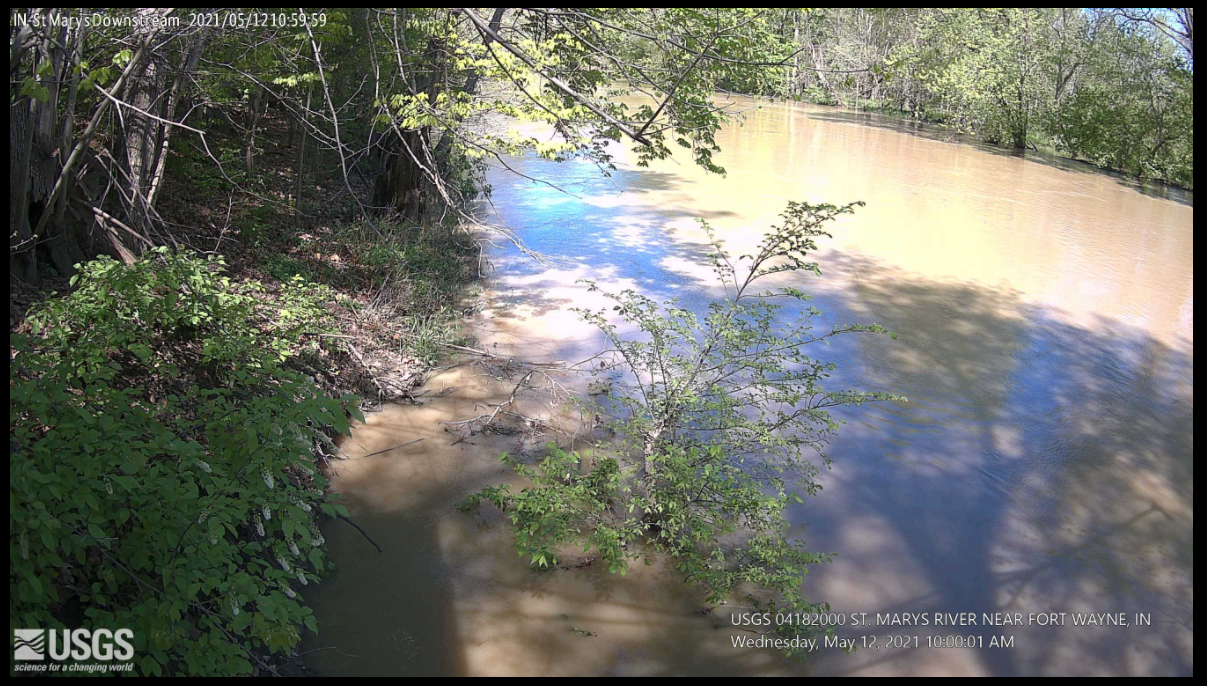 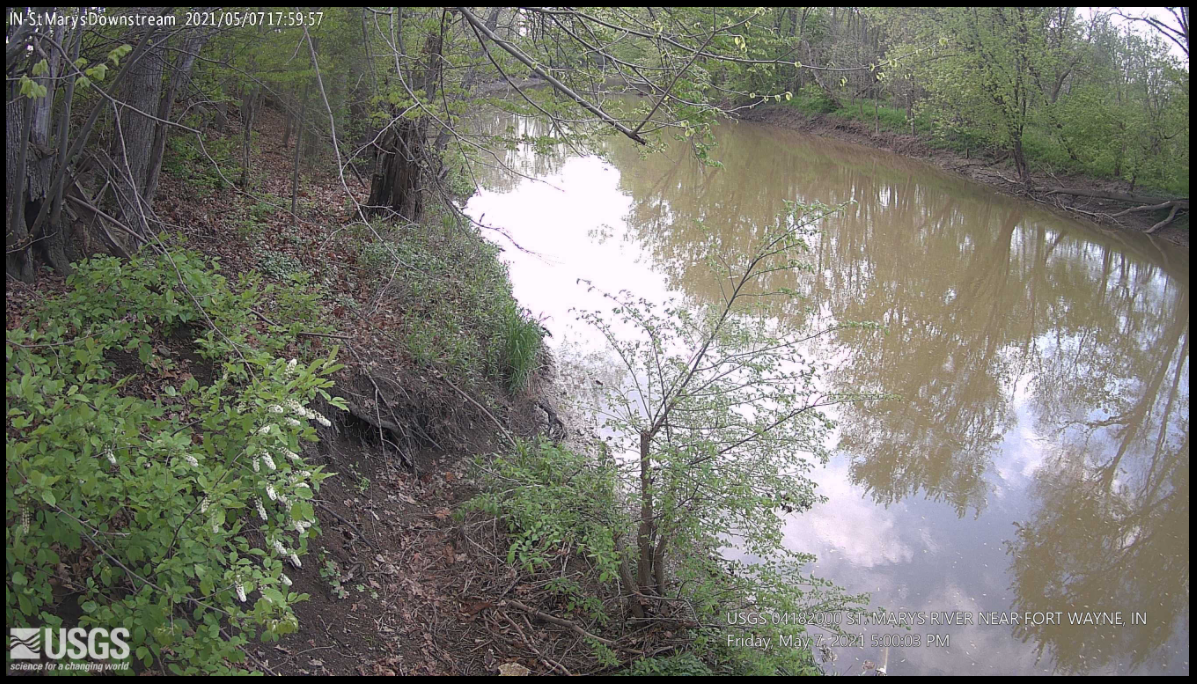 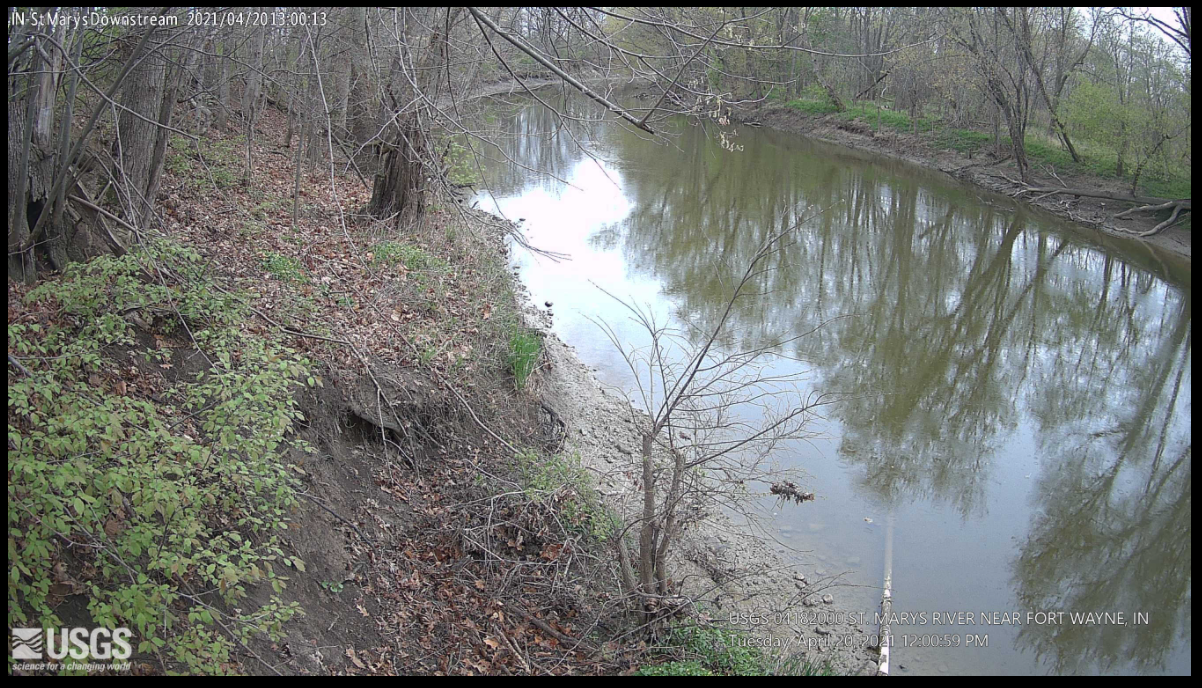 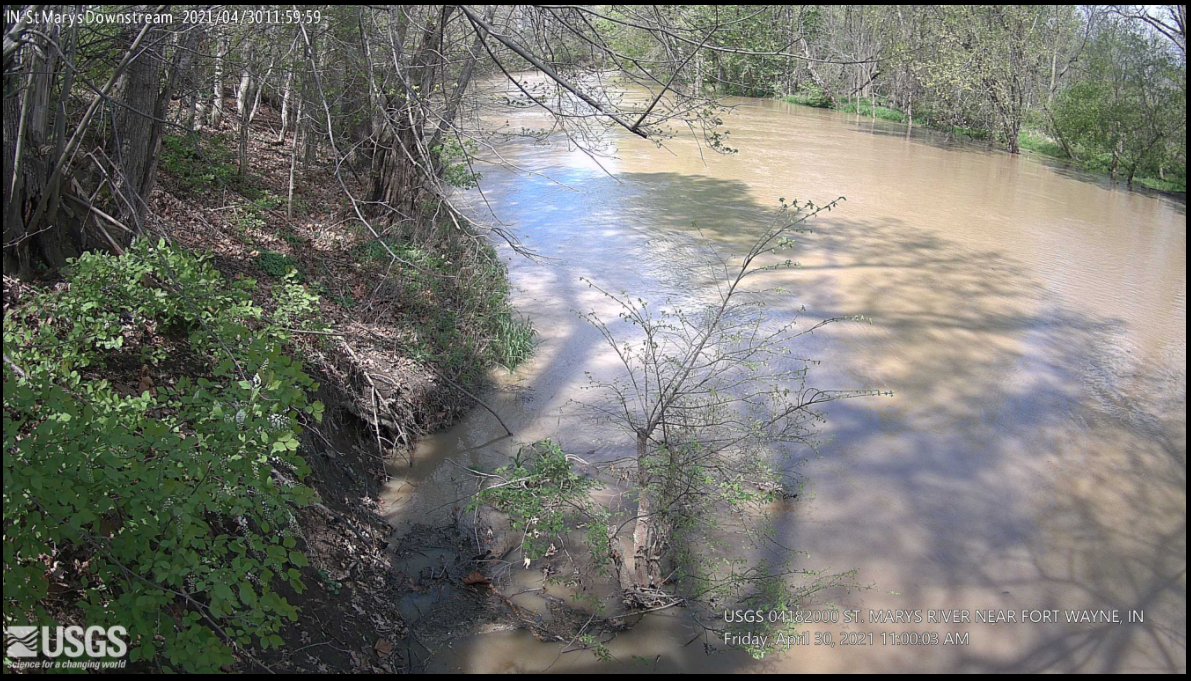 [Speaker Notes: Lindsay 3 min. – (This is a lesson slide) – Give them time to observe the images without reference to the hydrograph. What is the same? What is different? Discuss – The images are all of the same place, but at different times. That is why we’re using St. Mary’s River—we have a webcam. Now, here is the hydrograph – use evidence from your observations to match the images to the points on the graph. Use “agree” and “challenge” hand symbols. Do not use process of elimination. Closure: Connecting numerical data, to visual data, to the real world.]
Groundwater Flow Model
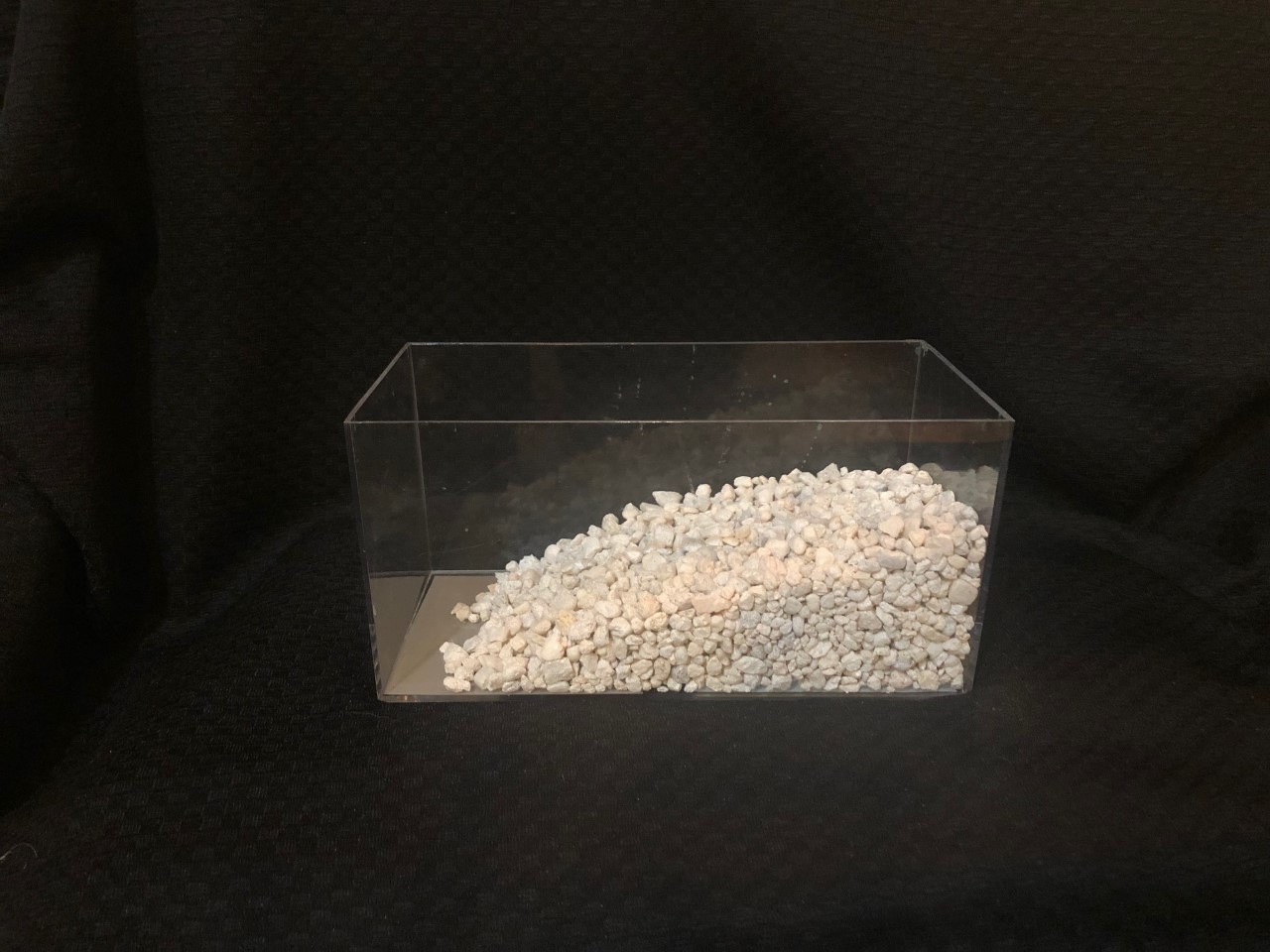 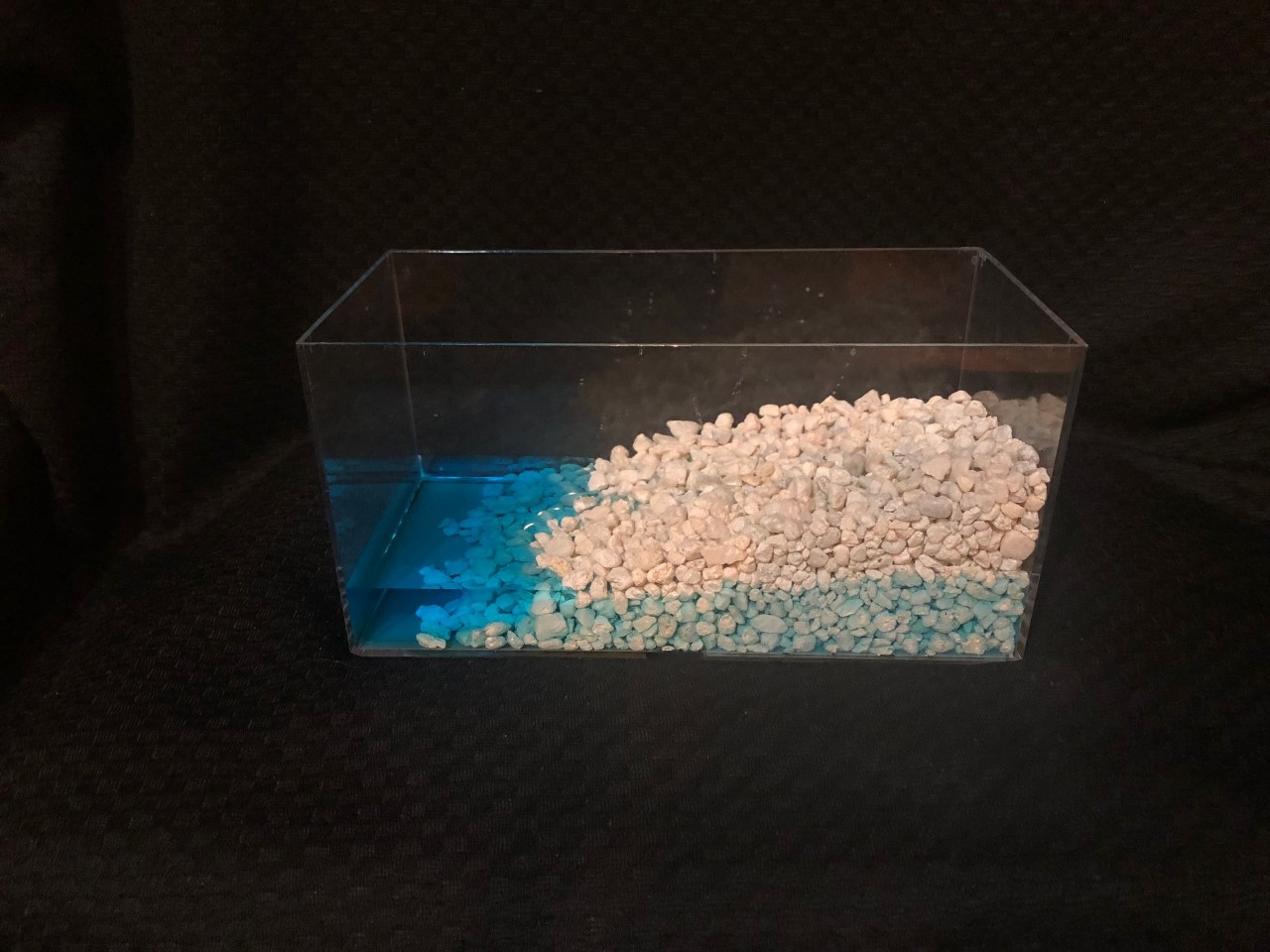 [Speaker Notes: Ed -- .5 min.  
When the river height rises, where does the water come from? Rain.
How does the water from rain get into the riverbed? 
Consistent use of color- blue for the river]
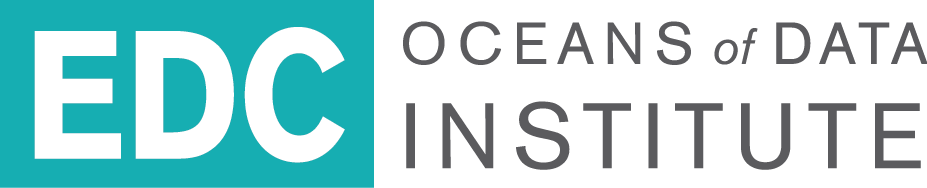 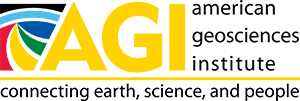 Scaffolding Activities for Hydrograph Analysis
Multiple modalities
Supports for concept attainment
Links from familiar to unfamiliar

Real world connections
Student driven discussions 
Emphasizing the role of evidence in making claims
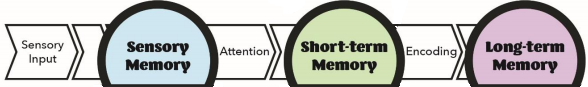 Modified from: Ian Joslin from COCOER
[Speaker Notes: Amy – 1 min. – We’re focused today on the practical side of these lessons. There was a lot that went into their design. The strategies listed here can be understood through a model of learning known as “information processing.” For today we’ll forego that explanation so we can get back to activities.]
Pocomoke River
Patapsco River
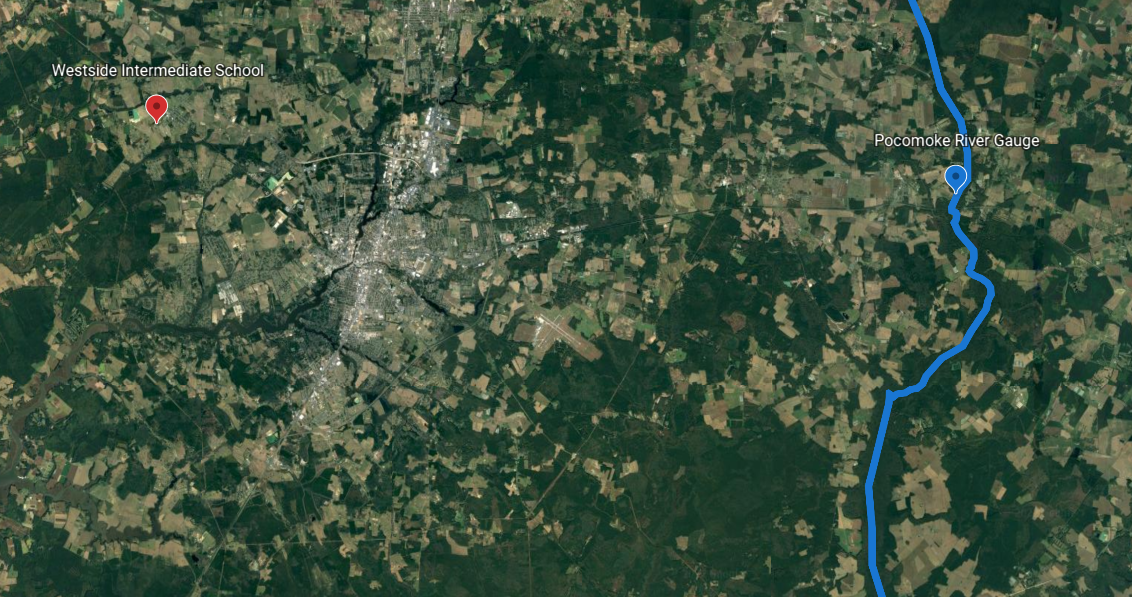 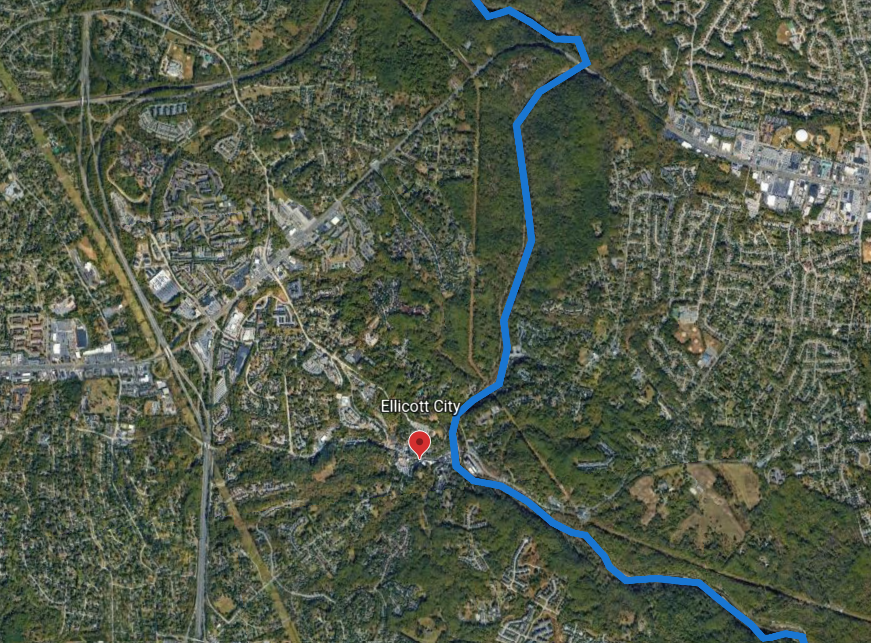 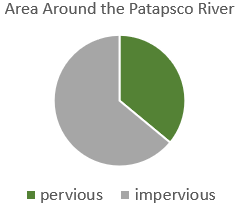 [Speaker Notes: Lindsay – 1 min. Slide in student presentation]
Stream Tables
[Speaker Notes: Lindsay transition to Ed]
Roles
River watchers -- Observe the river the whole time—before, during, AND after the rain. Tell the group when the water moves the sawdust or cuts a channel through it. Note whether or not the river keeps flowing after the rain stops.
Timekeeper -- Start the stopwatch when the rain starts. Stop the stopwatch when the river flows enough to move the sawdust or cut a channel through it. Record the time.
Rain maker  -- Hold the rain bottle horizontally to make rain. Do not squeeze. Point the “Rain” label downward. 
Rain should only fall on the top half of the surface material. Stop the rain when the river flows enough to move the sawdust or cut a channel through it.
Water watchers -- Observe the area covered by the surface. Note how the rainwater gets to the river.
[Speaker Notes: Ed – 1 min. -- Go through roles and demonstrate. Use phones for time keeping. Record your data]
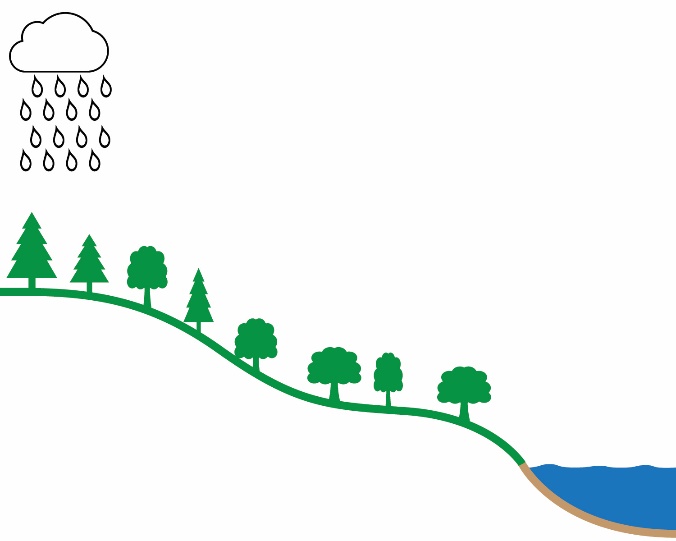 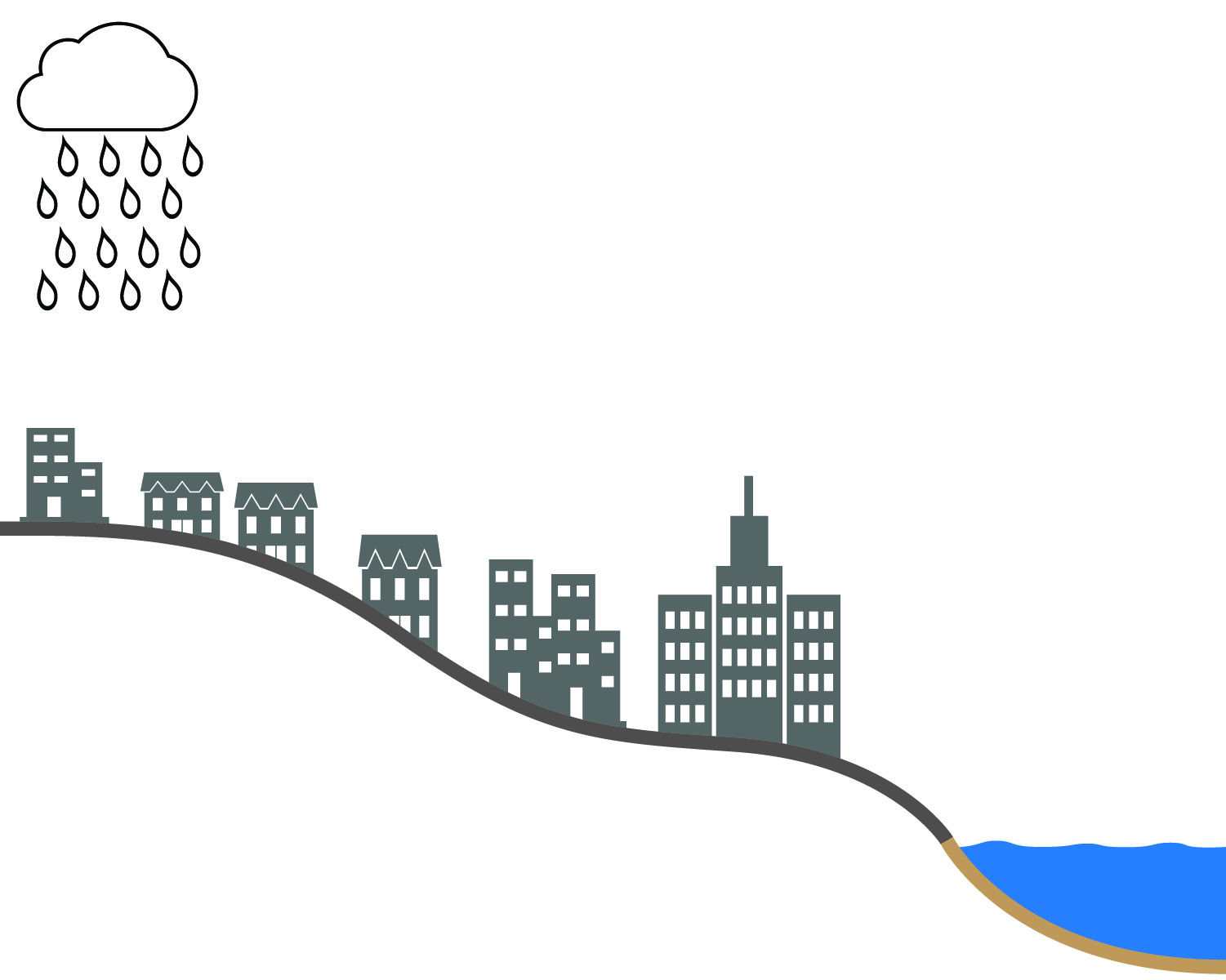 surface water flow
surface water flow
surface water flow
groundwater flow
groundwater flow?
groundwater flow
[Speaker Notes: Ed – 1.5 min. Slide in student presentation. How did the water get to the river channel? There are two ways—surface water flow and groundwater flow. Which was there more of on the pervious surface model. Tell me with your voice volume. If it was a little bit, say the term quietly. If it was greater, say the word more loudly. 

Add animation with terms (groundwater flow and surface water flow) and arrows.  Is this what we are imagining??]
Student Results
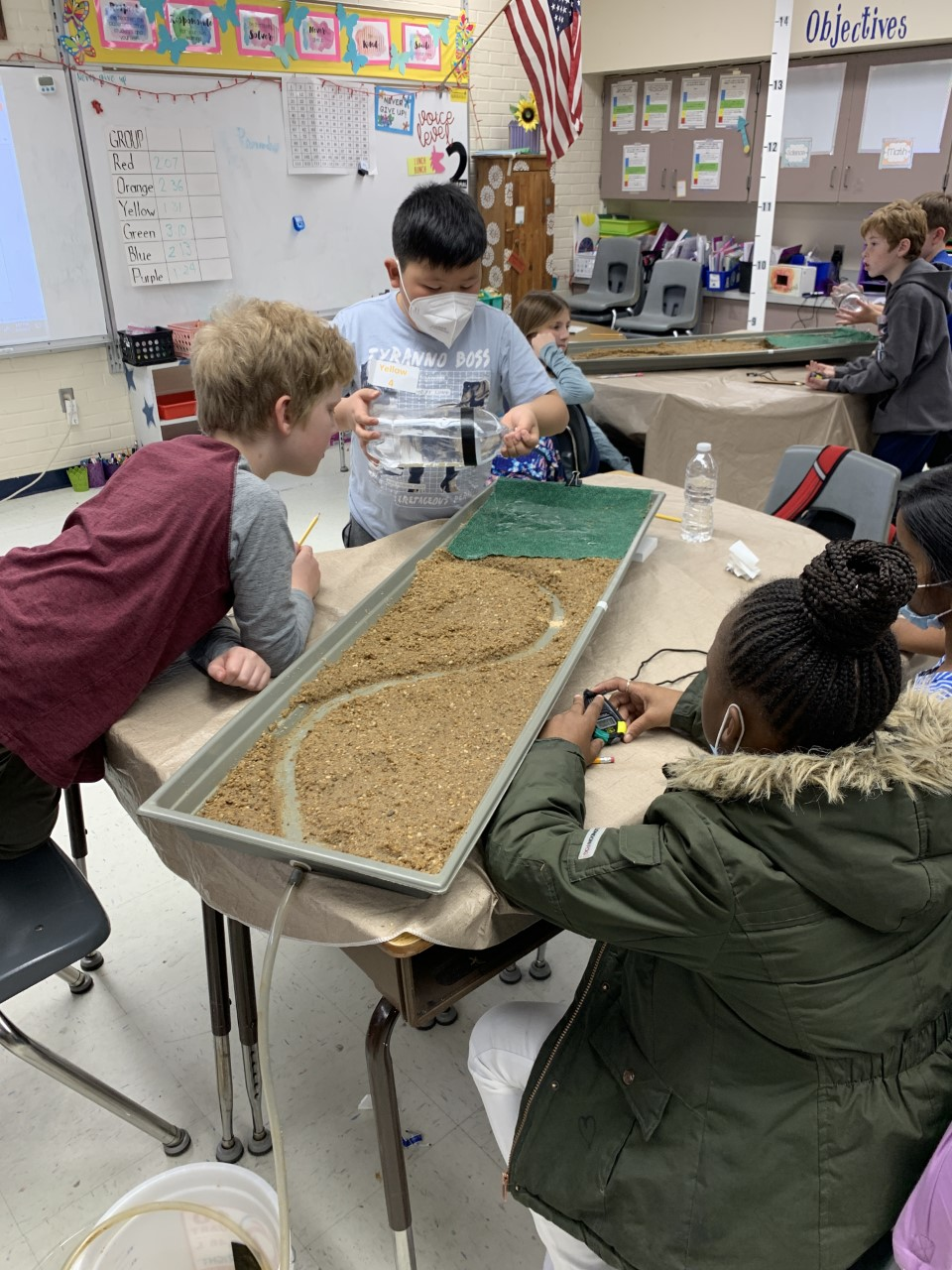 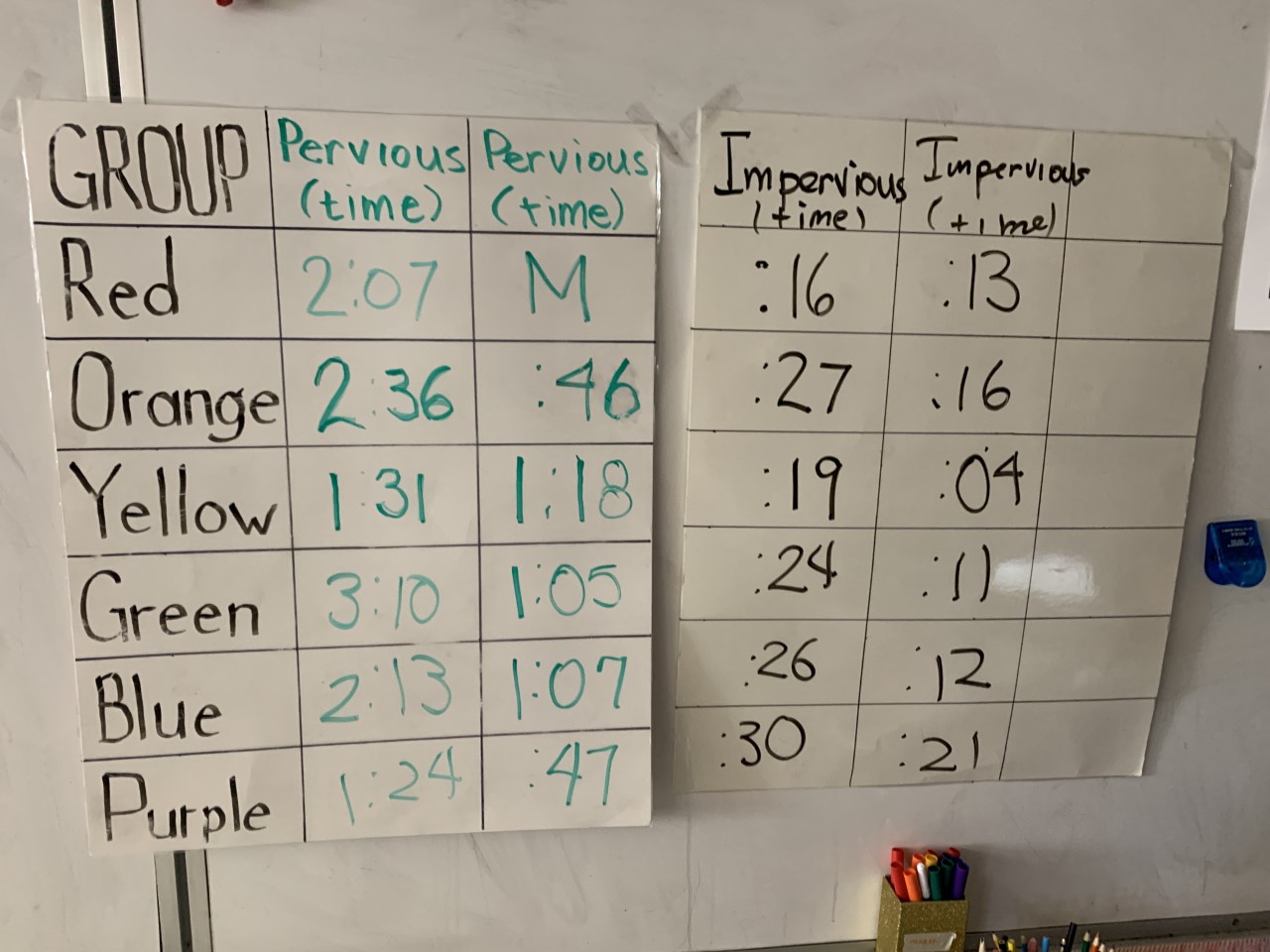 [Speaker Notes: Lindsay – 1.5 min. – Discussed data as it was collected. Variation between groups. Relationship between runs. Why each run might have been different from others. Why there was missing data—and how this relates to real world science.]
When do you think it rained?
[Speaker Notes: Lindsay – 1.5 min. – Point out skip counting on y-axis. Mention day starts and ends at lines. Show once through to watch, then again with raising hands to indicate when they think it rained.]
[Speaker Notes: Lindsay -- 1.5 min. – Dual plot with Rain data – Point out that this is intensity. Mention color-coding to axes. We are closing in so we can expand the view]
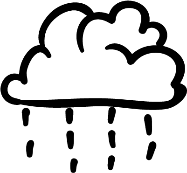 River Height   (feet)
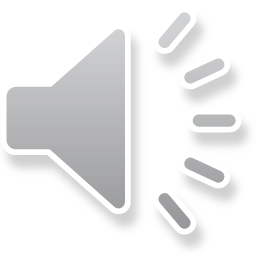 [Speaker Notes: Lindsay – 2 min. Watch once first. On second run, have them call out “Rain” when the rain starts and “River” when the river starts to go up. Compare this to our models.]
[Speaker Notes: Lindsay -- .5 min – We had students look at the hydrographs and annotate them.]
Student Work: Annotated Hydrographs
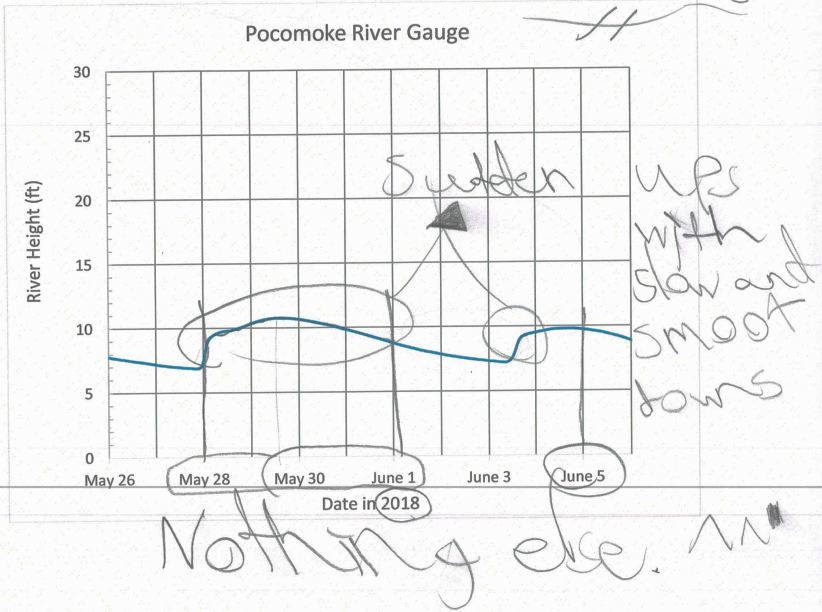 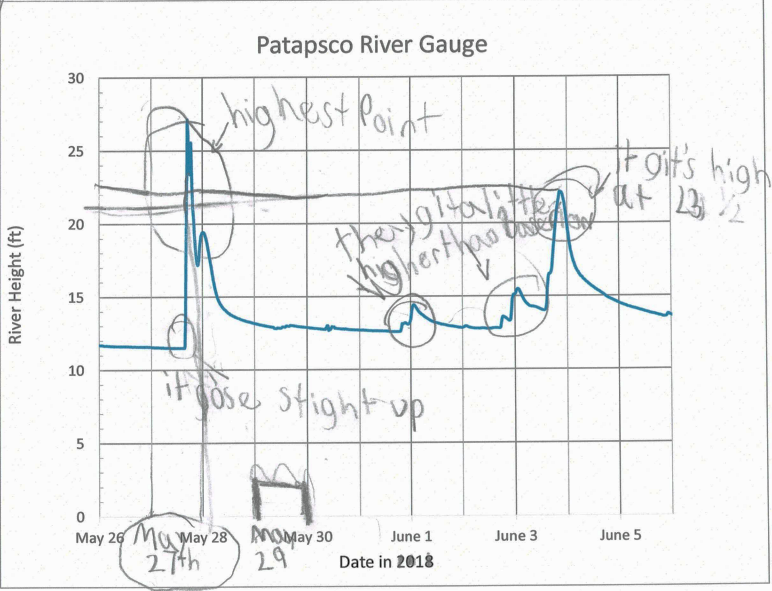 [Speaker Notes: Amy? – having the children annotate allowed them to explore ideas in writing, diagrams, drawings—that is, several modalities that they are comfortable with. These two annotations are done on different days of the lesson sequence. Cherry picked two good examples.]
A
B
[Speaker Notes: Ed. .5 Flash up]
[Speaker Notes: Ed – 1. min. Also zoomed in here. Note the higher intensity in Patapsco and the lack of delay between rain and river flow on the flood event date]
Surface Water Flow Mitigation
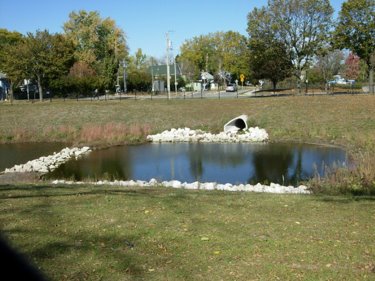 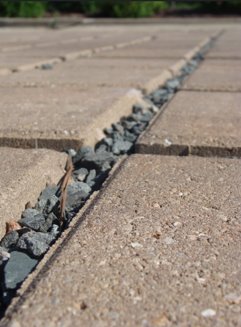 Infiltration Basin
Porous Pavement
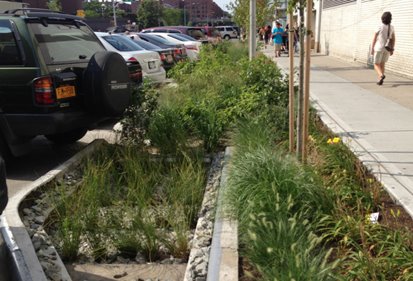 Landscaping (vegetation)
[Speaker Notes: Lindsay – 3 min. Tie back to NGSS. Day 5 lesson plan was not part of our data collection and so has not yet been done with kids.]
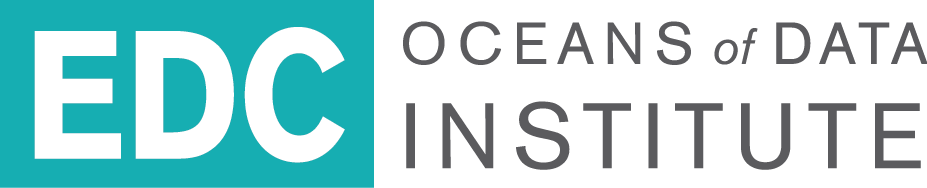 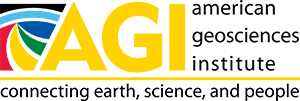 Resources
All linked at www.americangeosciences.org/streams-of-data 
Lesson Plans, Slides, and Handouts
Model Setups
Data Sources & Instructions
Techniques for Data Representations
Streams of Data Research Study
Background Material

Webinar in Mid-May: Finding and Processing Professionally Collected Hydrology-Related Data
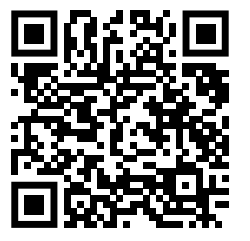 [Speaker Notes: Amy?]
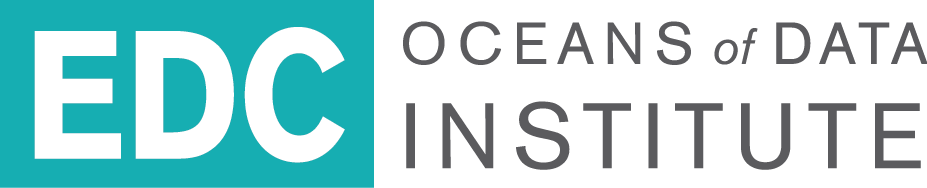 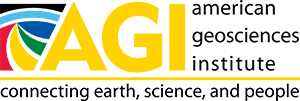 Lesson Overview
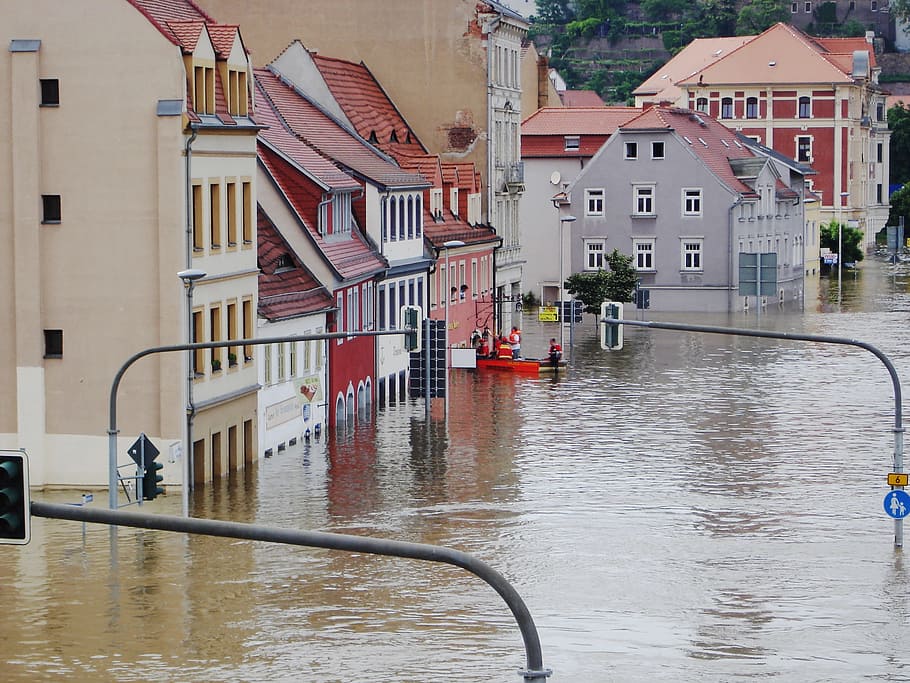 NGSS Standard
4-ESS3-2. Generate and compare multiple 
    solutions to reduce the impacts of natural 
    Earth processes on humans 

Science & Engineering Practices 
(2) Developing and using models
(4) Analyzing and interpreting data
(7) Engaging in argument from evidence

Key Questions in the Lessons
How does water move around us?
What factors impact how water moves in a natural environment?
What factors impact how water moves in an urban environment?
[Speaker Notes: Lindsay – 2 min.
When introducing the NGSS standard, some sort description why teachers should care about water/flooding. 

Images creative commons  pick one]
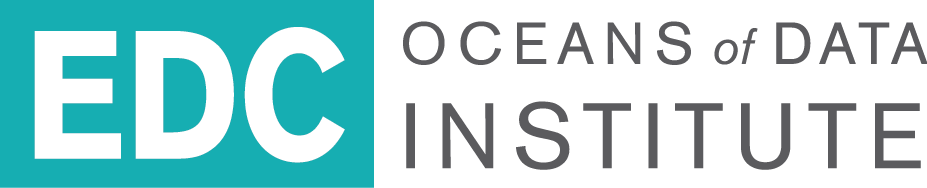 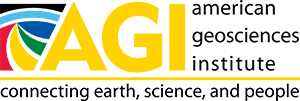 Thank you
Questions?

More information and resources at www.americangeosciences.org/streams-of-data
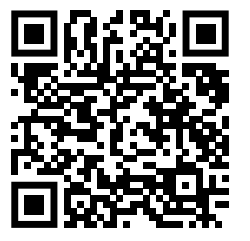 Amy Busey
EDC’s Oceans of Data Institute
ABusey@edc.org
Ed Robeck & Lindsay Mossa
American Geosciences Institute
ECRobeck@americangeosciences.org
LMossa@americangeosciences.org
[Speaker Notes: Amy?]
[Speaker Notes: ***for advisory meeting slides ***]
[Speaker Notes: ***for advisory meeting slides ***]